Организация платных дополнительных образовательных услуг в ДОО
26.05.2015 г.
Дошкольная образовательная организация в соответствии со своими уставными целями и задачами может наряду с основными реализовывать дополнительные образовательные программы и оказывать платные дополнительные услуги образовательной, оздоровительно-профилактической, развивающей направленности.  

К преимуществам получения дополнительных образовательных услуг в детских садах следует отнести: 
их невысокую стоимость; 
возможность посещения ребенком нескольких кружков;
соответствующую возрастным нормам продолжительность занятий.

Осуществляются дополнительные образовательные услуги за счет внебюджетных средств (средств спонсоров, сторонних организаций или частных лиц, в том числе и родителей), и не могут быть оказаны взамен и в рамках основной образовательной программы дошкольного образования, финансируемой из бюджета
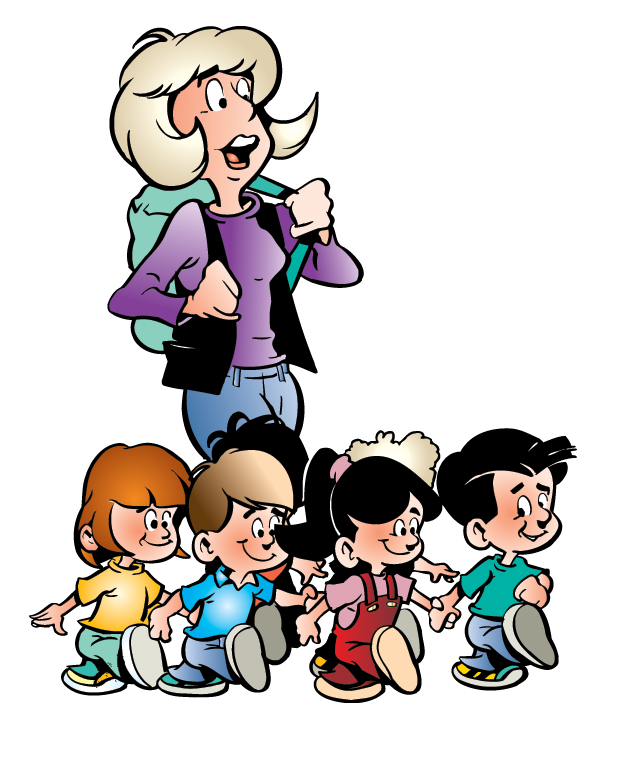 Ценность дополнительного образования состоит в том, что оно усиливает вариативную составляющую образования, способствует практическому приложению знаний и навыков, полученных в дошкольном образовательном учреждении, стимулирует познавательную мотивацию воспитанников. 

Следует отметить, что:
реализация основной общеобразовательной программы дошкольного образования не подразумевает ограничений на оказание платных дополнительных услуг воспитанникам;
платные дополнительные образовательные услуги не могут быть оказаны взамен реализации основной образовательной программы, а также не могут дублировать содержание основной образовательной программы дошкольной организации;
платные дополнительные образовательные услуги предоставляются только с согласия их родителей на основании договора.
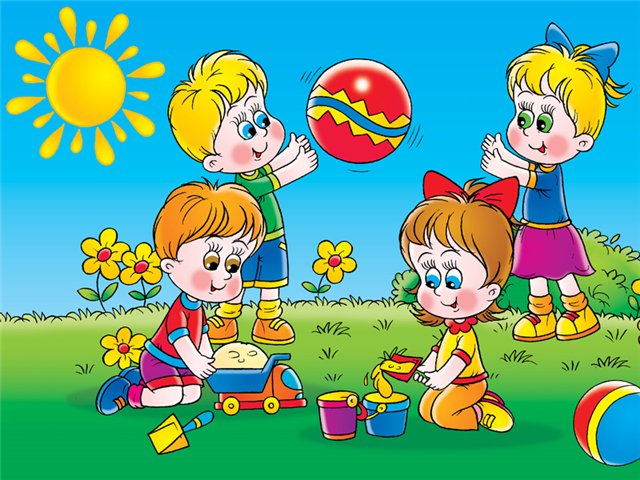 Спектр дополнительных услуг
Спектр дополнительных услуг определяется каждой дошкольной организацией самостоятельно с учетом запросов родителей и возможностей самой организации (кадровой, материально-технической и др.).
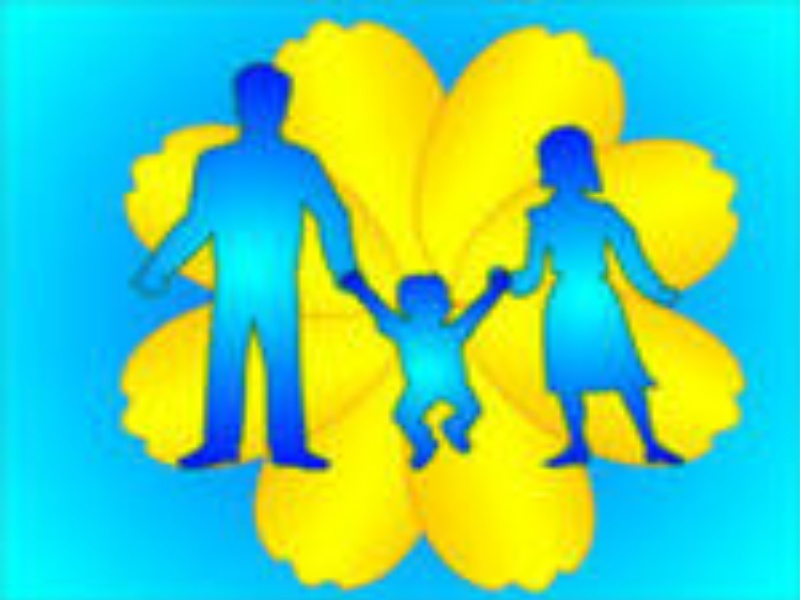 Нормативная база
Федеральный закон «Об образовании в Российской Федерации» от 29.12.2012 г. № 273-ФЗ
Постановление Правительства РФ от 15.08.2013 г. № 706 «Об утверждении Правил оказания платных образовательных услуг»
ФГОС дошкольного образования от 17 октября 2013 г. № 1155
Письмо Министерства образования и науки РФ от 28 февраля 2014 г. N 08-249 (Комментарии к ФГОС дошкольного образования)
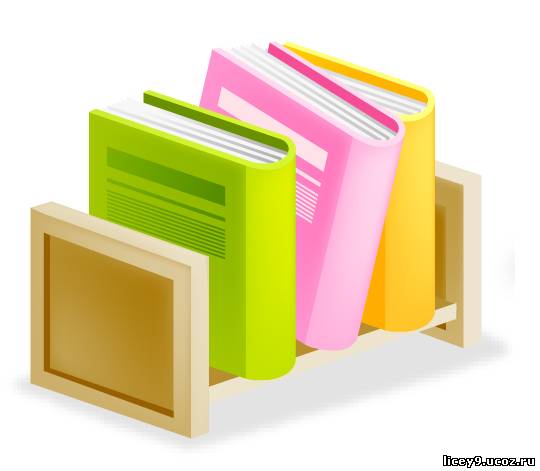 Предоставление платных дополнительных образовательных услуг в ДОО регулируется следующими документами:
Уставом ДОО, лицензией на основную и дополнительную образовательную деятельность.
Положением о предоставлении дополнительных платных образовательных услуг в ДОО.
Приказом заведующего об организации работы по оказанию услуги.
Договором с заказчиком (родителем)  об оказании услуги.
Калькуляцией стоимости дополнительной платной услуги, утвержденной в установленном порядке.
Графиком оказания платной дополнительной образовательной услуги, утвержденным заведующим ДОО.
Трудовыми договорами с педагогическими работниками.
Программой по реализации дополнительной услуги, утвержденной приказом заведующего ДОО.
Графиком работы педагогов.
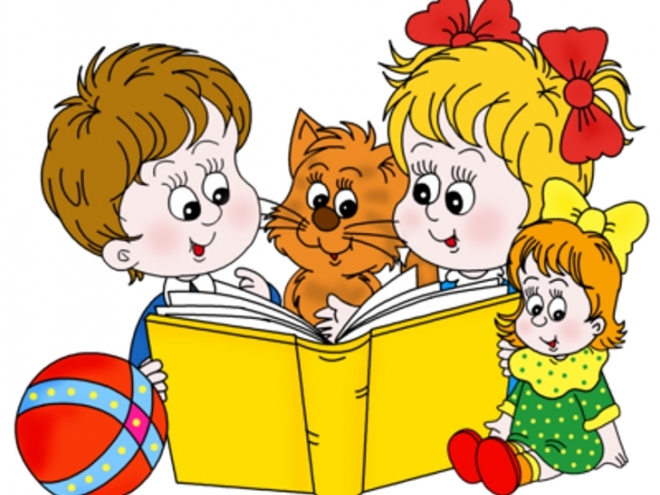 Порядок оказания платных дополнительных образовательных услуг:
выявление спроса на платные дополнительные образовательные услуги;
создание условий для проведения дополнительных услуг в соответствии с действующими санитарными правилами и нормами;
обеспечение кадровым составом и оформление трудовых договоров;
составление сметы расходов на дополнительные услуги;
издание приказа руководителя организации об организации конкретных дополнительных услуг; 
определение ответственности лиц, состава детей;
привлечение педагогических кадров, утверждение штатного расписания, служебных инструкций;
оформление договоров с заказчиком (родителем) на оказание дополнительных услуг;
организация работы по предоставлению данных услуг.
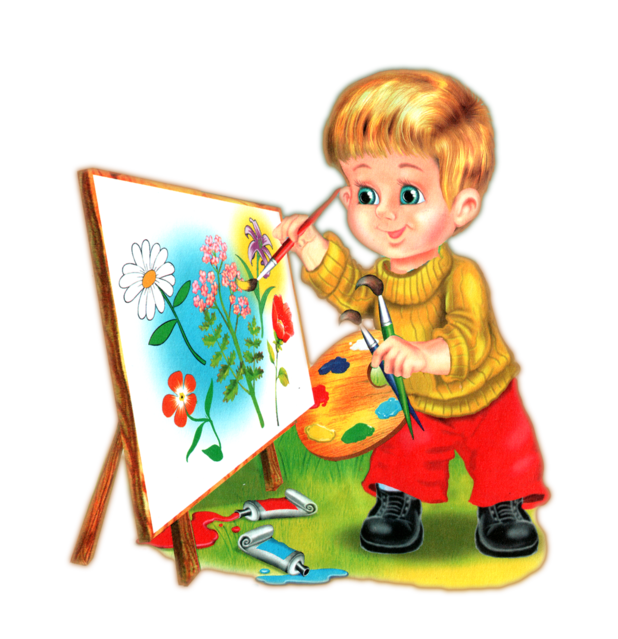 Алгоритм разграничения платных образовательных услуг (проект)
Спасибо за внимание!
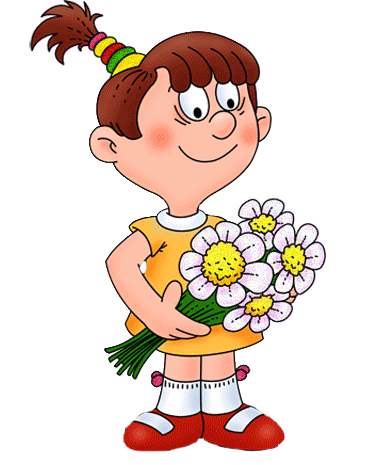